Beredskabsspil – Casestory 1
En morgen møder I ind til et netværk, der er gået ned. Al netværkstrafik mellem servere og alle brugerenheder er ude af drift. Alle it-enheder, som er afhængige af netværket, er ude af drift. Det gælder samtlige it-arbejdspladser i den centrale administration og i alle tilknyttede eksterne enheder. Alle it-arbejdspladser er reelt ude af drift. 
 
It-afdelingens servicedesk bliver ringet ned af samtlige afdelinger i løbet af ganske kort tid, og de får dermed bekræftet omfanget af nedbruddet. 
 
Den ansvarlige leder i servicedesken har i løbet af kort tid kontakt til netværksfolkene, som bekræfter, at netværkets hovedswitch er gået ned, og ikke vil genstarte. Samtidig gør servicedeskens leder opmærksom på, at de ikke har mulighed for at kommunikere til brugerne om nedbruddet, da al kommunikation foregår via netværket. 
 
Servicedesken vurderer, at sagen ikke kan håndteres inden for normal drift, og henvender sig derfor til it-chefen, og beder om at få beredskabet aktiveret.
Netværksnedbrud
Beredskabsspil – Rollebeskrivelser
Du er leder af beredskabsledelsen, og du har derfor det overordnede ledelsesansvar i en krisesituation, hvor jeres forretningssystemer ikke kan anvendes. Din opgave er, at lede jer gennem krisen, og sikre dig, at I foretager de nødvendige handlinger, for at de kritiske funktioner, der er defineret i jeres beredskabsplan, kan opretholdes. Samtidig skal du sikre dig, at normal drift tilvejebringes så hurtigt som muligt.
 
Du skal lede dit arbejde ud fra de retningslinjer, som er i beredskabsplanen, og din første opgave er at vurdere, om der reelt er et grundlag for at aktivere beredskabet.
Rollebeskrivelse:
Beredskabsleder
Du har ansvaret for jeres interne og eksterne kommunikation i en krisesituation, og du indgår derfor i beredskabsledelsen med det særlige fokus. Din opgave er, at sikre information til alle relevante parter.

Du skal udføre dit arbejde ud fra de retningslinjer, som er i beredskabsplanen med reference til beredskabslederen.

Din funktion som kommunikationsansvarlig i beredskabsledelse aktiveres i det øjeblik, hvor beredskabet er aktiveret.
Rollebeskrivelse:
Kommunikationsansvarlig
Beredskabsspil – Rollebeskrivelser
Du er daglig leder af it-afdelingen, og du har dermed det ledelsesmæssige ansvar for de medarbejdere der drifter netværket. Du er derfor også den, som har den største faglighed i forhold til, at lave en teknisk vurdering af situationen.
 
Du skal udføre dit arbejde i beredskabsledelsen ud fra de retningslinjer, der er i beredskabsplanen med reference til beredskabslederen.

Din funktion som it-chef i beredskabsledelsen aktiveres i det øjeblik, hvor beredskabet er aktiveret.
Rollebeskrivelse:
It-chef
Du er overordnet ansvarlig for et af myndighedens kritiske forretningsområder. Du er derfor også den, som har den største faglighed i forhold til at lave en vurdering af situationen i forhold til forretningen.
 
Du skal udføre dit arbejde i krisestaben ud fra de retningslinjer, som er i beredskabsplanen med reference til beredskabslederen.

Din funktion som fagchef i beredskabsledelsen aktiveres i det øjeblik, hvor beredskabet er aktiveret.
Fagchef
Beredskabsspil – Rollebeskrivelser
Du indgår som koordinator i beredskabsledelsen. Du bistår beredskabslederen, og sikrer koordinering af de enkelte aktiviteter.
 
Du skal udføre dit arbejde i krisestaben ud fra de retningslinjer, som er i beredskabsplanen med reference til beredskabslederen.

Din funktion som koordinator i beredskabsledelsen aktiveres i det øjeblik, hvor beredskabet er aktiveret.
Rollebeskrivelse:
Beredskabskoordinator
Du er organisationens DPO, og du indgår som rådgiver i beredskabsledelsen i det omfang, behandling af persondata er berørt af krisen.

Du skal løbende vurdere konsekvenserne for persondata, og rådgive om korrekt håndtering af situationen i forhold til behandling af persondata.

Modsat de øvrige deltagere refererer du ikke nødvendigvis til beredskabsledelsen, men følger i stedet dine normale referencer.
Databeskyttelsesrådgiver (DPO)
Beredskabsspil – Rollebeskrivelser
Du opretter og vedligeholder en hændelseslog. I denne simulation gør du det ved, at du sammenholder indspilskort og de handlingskort, der sættes på væggen undervejs i spillet. 

Under den efterfølgende evaluering er det din opgave, at komme med dine refleksioner over forløbet, og således have en særlig funktion i forhold til at sikre, at evalueringen kommer hele vejen rundt.
Logfører / sekretær
(Udfyld selv)
(Udfyld selv)
Beredskabsspil – IndspilskortCasestory 1
Du får besked fra servicedesken om, at der fortsat mangler information om nedbruddet i en del afdelinger. Servicedesken bliver opsøgt af medarbejdere fra forskellige steder i organisationen, der siger, at de ikke har modtaget nogen information overhovedet, og at det forstyrrer deres arbejdsgang.
Indspilskort til casestory 1 – fase 1
Til den kommunikationsansvarlige
Hvad gør du?
Du bliver ringet op af ledelsessekretariatet, som fortæller dig, at de bliver kimet ned af journalister, der beder om en udtalelse fra direktøren. Ledelsessekretariatet melder, at der ikke har været nogen klar melding om, hvem der i situationen repræsenterer myndigheden.
Indspilskort til casestory 1 – fase 2
Til den kommunikationsansvarlige
Hvad gør du?
Netværksleverandøren kontakter dig med henblik på at lave en fælles pressestrategi i forlængelse af hændelsen. De har allerede udtalt sig på egne vegne, men er i tvivl om hvordan journalisten vil vinkle historien.
Indspilskort til casestory 1 – fase 3
Til den kommunikationsansvarlige
Hvad gør du?
Beredskabsspil – IndspilskortCasestory 1
Du bliver informereret om, at den sædvanlige netværksleverandør ikke kan stille med de nødvendige kompetencer til at løse opgaven, og servicedesken beder derfor om tilladelse til at kontakte en anden leverandør.
Indspilskort til casestory 1 – fase 1
Til it-chefen
Hvad gør du?
Fra servicedesken får du besked om, at der er fundet en ny hovedswitch, og at et bud nu er på vej med den. Før den er fremme, sat op og har fået testet væsentlige funktionaliteter er tidsestimatet, at der går ca. 14 timer. Det betyder, at der skal hyres ekstra personel ind i nat.
Indspilskort til casestory 1 – fase 2
Til it-chefen
Hvad gør du?
Du får nu besked om, at den nye hovedswitch er installeret og er i normal drift. Det forventes, at normal adgang til alle systemer vil være reetableret indenfor et par minutter.
Indspilskort til casestory 1 – fase 3
Til it-chefen
Hvad gør du?
Beredskabsspil – IndspilskortCasestory 1
Du bliver opmærksom på, at der i dag er frist for, at I skal indberette en række informationer. Det er derfor kritisk, at medarbejderne har adgang til de informationer i fagsystemerne, de skal indberette.
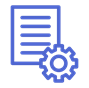 Indspilskort til casestory 1 – fase 1
Til fagchefen
Hvad gør du?
Du bliver informeret om, at der fortsat ikke er adgang til fagsystemerne, og at medarbejderne stadig ikke kan indberette de nødvendige informationer.
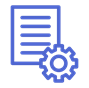 Indspilskort til casestory 1 – fase 2
Til fagchefen
Hvad gør du?
Du får nu besked om, at der igen er normal adgang til alle fagsystemer, og at der nu er adgang til de data, som skal indberettes.
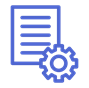 Indspilskort til casestory 1 – fase 3
Til fagchefen
Hvad gør du?
Beredskabsspil – IndspilskortCasestory 1
Flere andre myndigheder, som er afhængige af jeres forretningssystemer, har nu selv aktiveret deres beredskab, og de beder om at blive holdt orienteret.
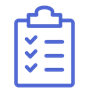 Indspilskort til casestory 1 – fase 1
Til beredskabskoordinatoren
Hvad gør du?
Du bliver kontaktet af en række systemejere, som ikke kan få adgang til nødplaner for systemerne, fordi de ligger på en server, der ikke er tilgængelig. De beder om din hjælp.
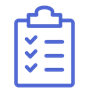 Indspilskort til casestory 1 – fase 2
Til beredskabskoordinatoren
Hvad gør du?
Både it-chefen og fagchefen melder nu om normal drift på deres områder, og de foreslår, at I skal lukke beredskabet ned. Fra de øvrige myndigheder, som anvender jeres system, får du tilsvarende meldinger om, at de igen har normal drift.
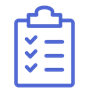 Indspilskort til casestory 1 – fase 3
Til beredskabskoordinatoren
Hvad gør du?
Beredskabsspil – IndspilskortCasestory 1
En informationssikkerhedskoordinator giver dig besked om, at en medarbejder for en sikkerheds skyld løbende har taget en kopi af alle sagsdata på sin bærbare PC. Medarbejderen har senest taget en kopi et par timer før hændelsen. Medarbejderne i afdelingen beder om tilladelse til at anvende de data.
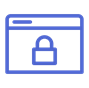 Indspilskort til casestory 1 – fase 1
Til DPO’en
Hvad gør du?
Anvendelse af nødprocedurerne forudsætter, at data opsamlet fra telefoniske henvendelser noteres på papir som alle i afdelingen p.t. har adgang til. Afdelingslederen beder om din rådgivning i forhold til håndtering af situationen.
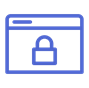 Indspilskort til casestory 1 – fase 2
Til DPO’en
Hvad gør du?
Du modtager besked om, at de håndskrevne noter nu er ved at blive indtastet i systemerne, og at noterne løbende destrueres.
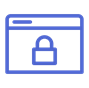 Indspilskort til casestory 1 – fase 3
Til DPO’en
Hvad gør du?
Beredskabsspil – BombekortCasestory 1
Beredskabslederen er egentlig på ferie og er derfor ikke 100 % tilgængelig. De næste 15 min. må personen derfor ikke byde ind til krisestabens handlinger i spilsituationen.
Bombekort til casestory 1 – fase 1
Til alle
Hvad gør I?
I havde fået besked på, at der var fundet en ny hovedswitch, og at den var ved at blive sat op. Men nu må leverandøren erkende, at de alligevel ikke kan levere. Derfor er der fortsat ikke fundet en løsning på, hvordan der kan etableres adgang til systemerne.
Bombekort til casestory 1 – fase 2
Til alle
Hvad gør I?
En journalist har opfanget, at jeres leverandør ikke leverede hovedswitchen, der skulle give adgang til systemerne som lovet. Hun har kontaktet leverandøren mhp. en kommentar om det offentliges brug af outsourcing.
Bombekort til casestory 1 – fase 3
Til alle
Hvad gør I?
Beredskabsspil – HandlingskortFase 1
Beskriv baggrunden for din handling, hvad du gør, hvem 
du involverer og hvorfor.
Handling:
Beskriv baggrunden for din handling, hvad du gør, hvem 
du involverer og hvorfor.
Handling:
Beredskabsspil – HandlingskortFase 2
Beskriv baggrunden for din handling, hvad du gør, hvem 
du involverer og hvorfor.
Handling:
Beskriv baggrunden for din handling, hvad du gør, hvem 
du involverer og hvorfor.
Handling:
Beredskabsspil – HandlingskortFase 3
Beskriv baggrunden for din handling, hvad du gør, hvem 
du involverer og hvorfor.
Handling:
Beskriv baggrunden for din handling, hvad du gør, hvem 
du involverer og hvorfor.
Handling: